OVERVIEW for a possible BEAM TEST site for EMC forward
Claudia Cecchi
University of Perugia and INFN
SuperB workshop, Orsay 15-18/2/09
Claudia Cecchi
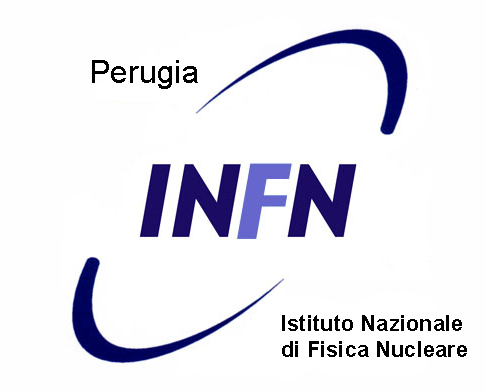 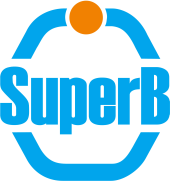 LIST OF POSSIBLE SITES FOR THE BT
CERN 
FRASCATI
DESY
BEIJING (proposed by Renyuan)
SuperB workshop, Orsay 15-18/2/09
Claudia Cecchi
CERN
SuperB workshop, Orsay 15-18/2/09
Claudia Cecchi
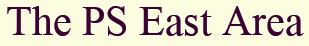 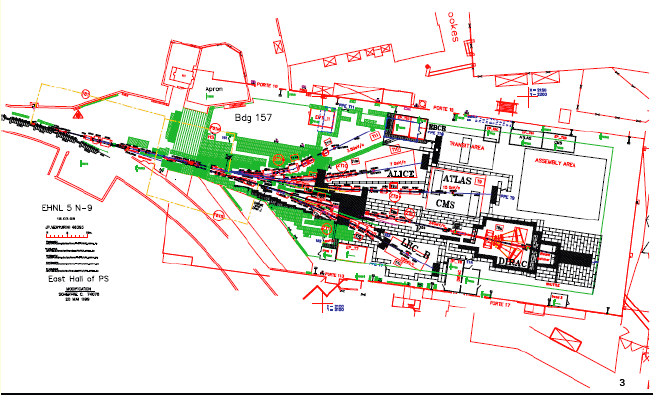 SuperB workshop, Orsay 15-18/2/09
Claudia Cecchi
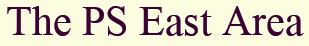 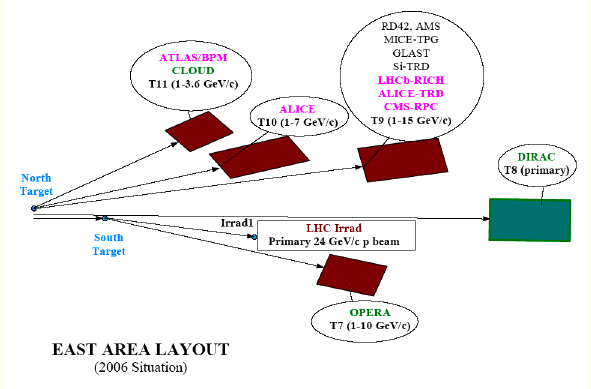 SuperB workshop, Orsay 15-18/2/09
Claudia Cecchi
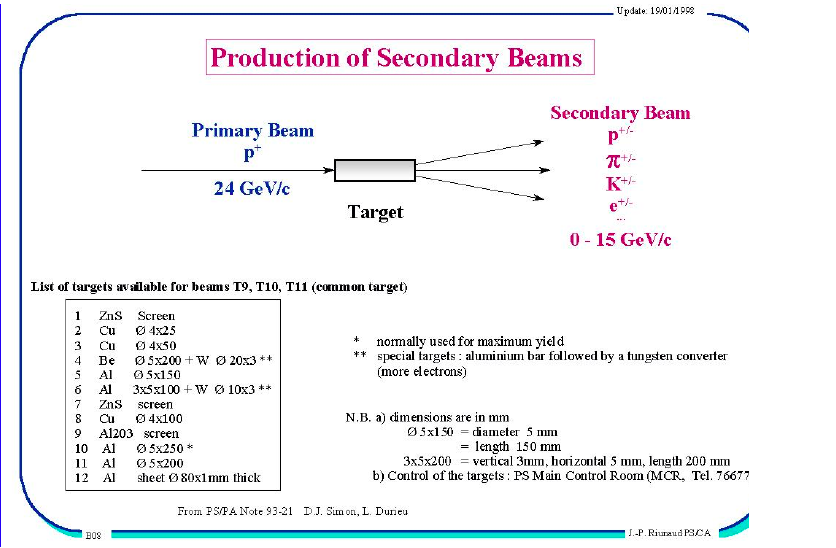 SuperB workshop, Orsay 15-18/2/09
Claudia Cecchi
BEAM CHARACTERISTICS
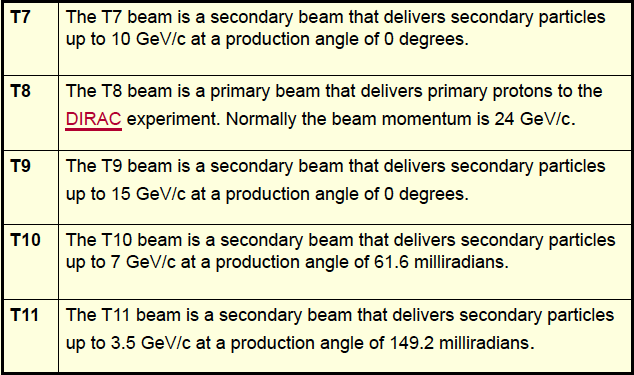 SuperB workshop, Orsay 15-18/2/09
Claudia Cecchi
INFRASTRUCTURES
What is (could be ) provided
Counting houses (barracks) with racks and network connections
Beam instrumentation:
Scintillator for beam intensity measurment
XDWC for beam profile measurement
Threshold Cherenkov counter for particle ID
Scanning table (XSCA) shared with SPS North Area users
Magnets
SuperB workshop, Orsay 15-18/2/09
Claudia Cecchi
T9 Particle type and intensity
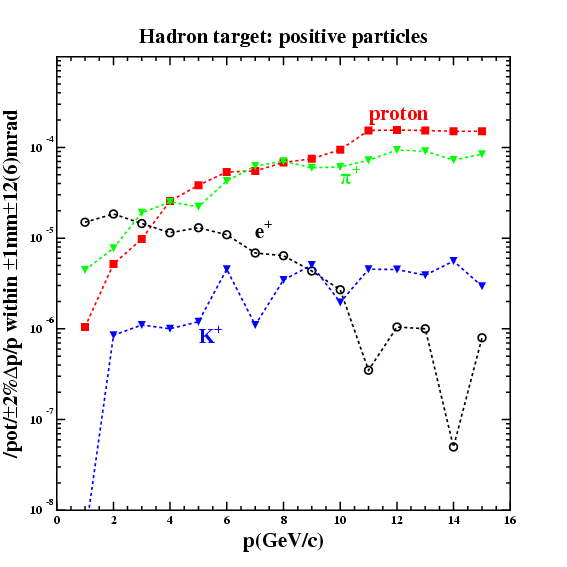 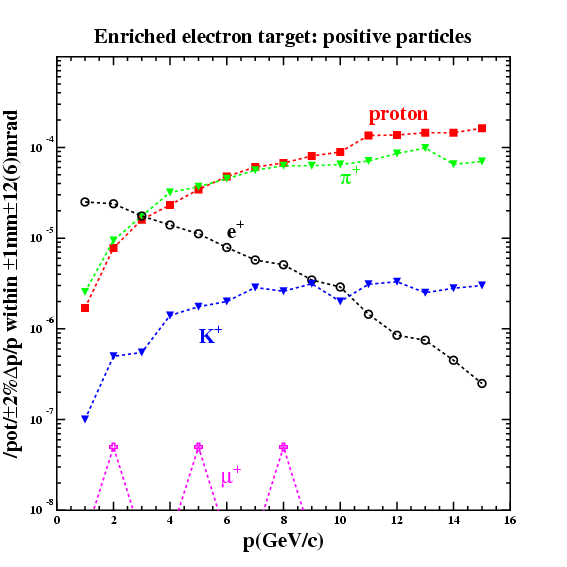 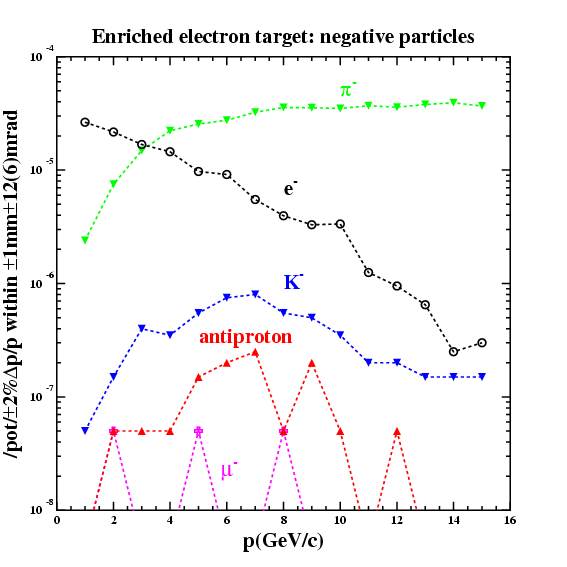 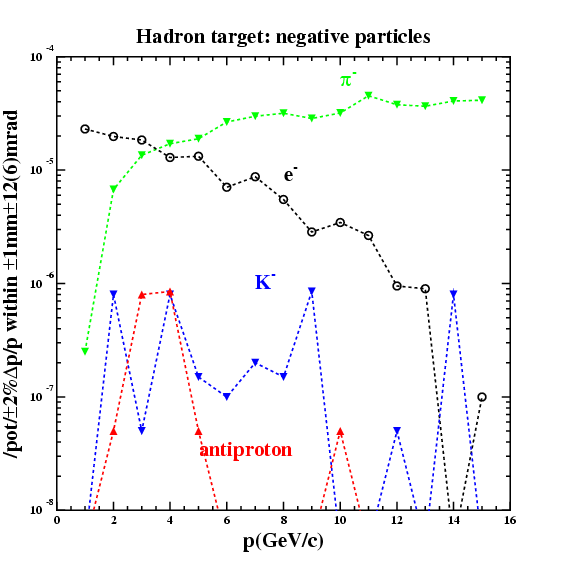 Nicola Mazziotta, INFN-Pisa May 17, 2006
9
T9 Particle type and fraction
Hadron target
Electron target
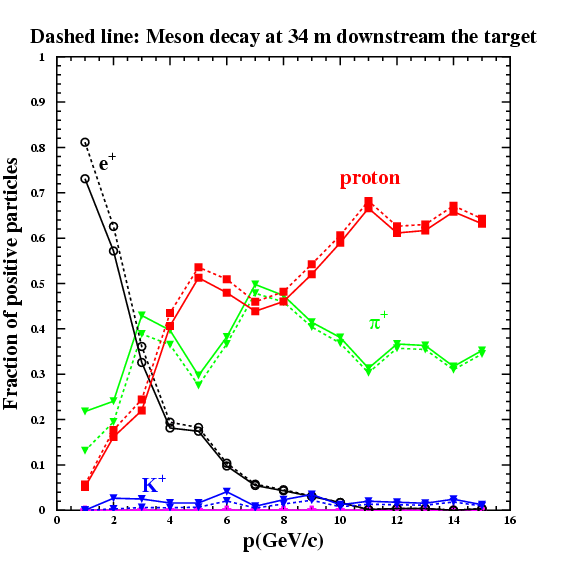 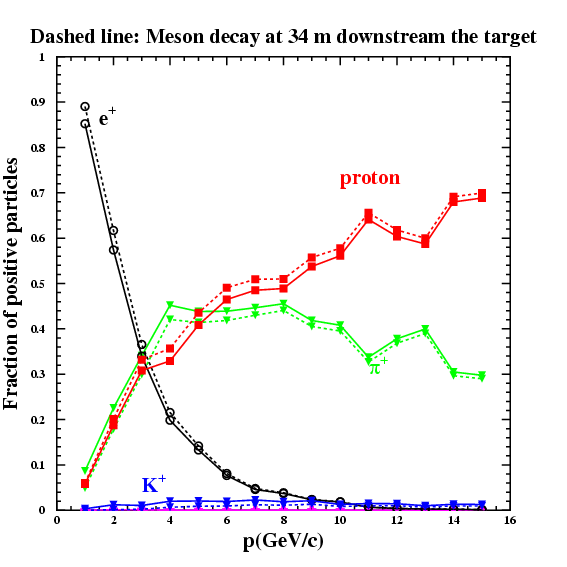 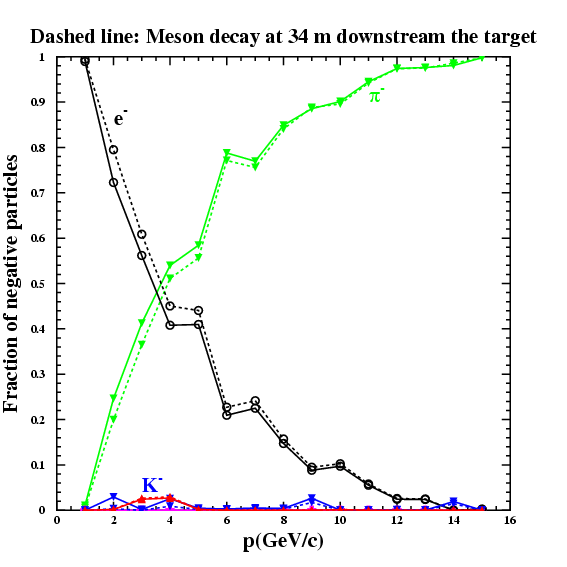 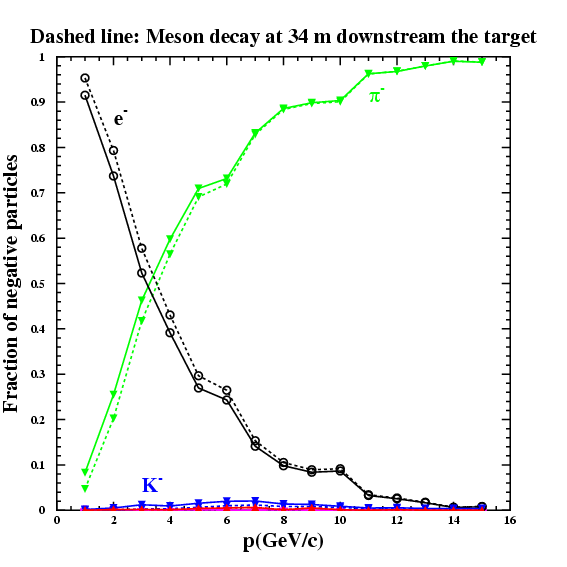 Nicola Mazziotta, INFN-Pisa May 17, 2006
10
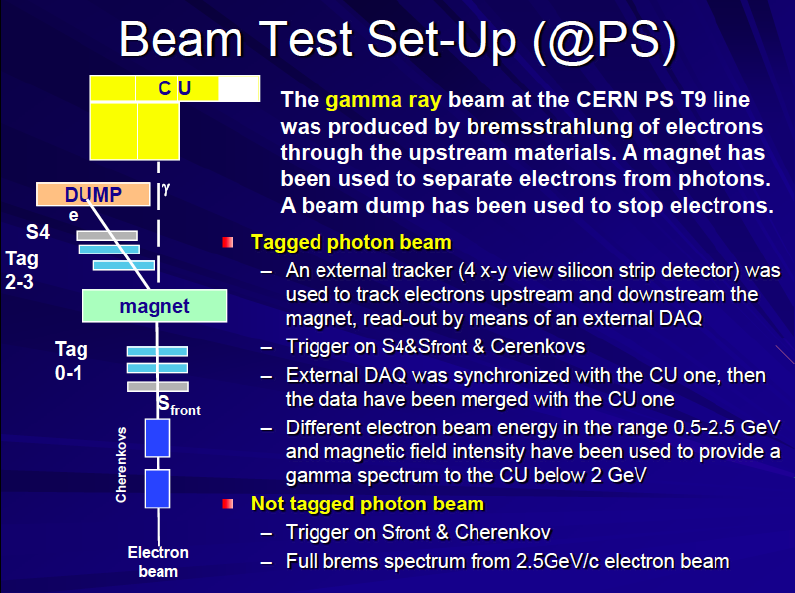 SuperB workshop, Orsay 15-18/2/09
Claudia Cecchi
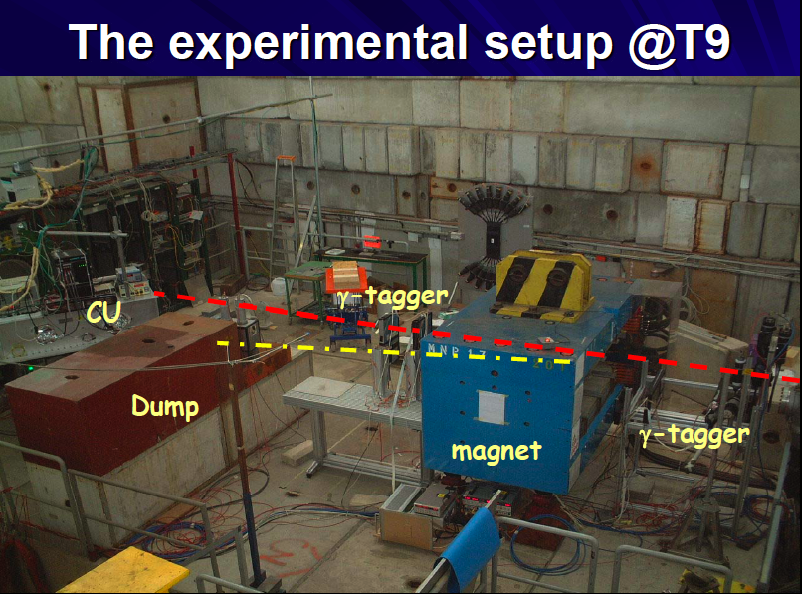 SuperB workshop, Orsay 15-18/2/09
Claudia Cecchi
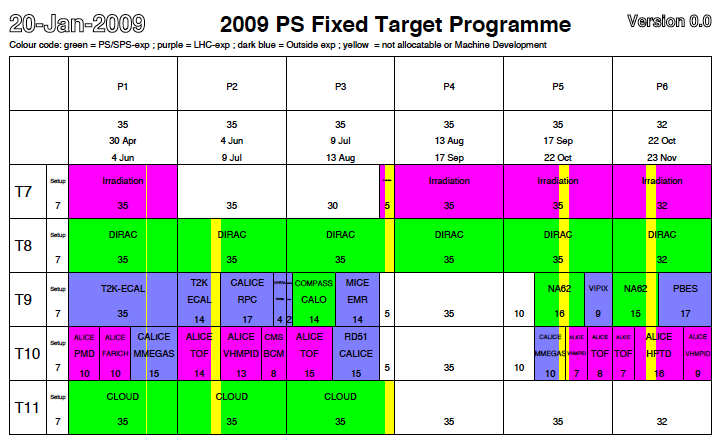 SuperB workshop, Orsay 15-18/2/09
Claudia Cecchi
BTF FRASCATI
BTF @ LNF DAFNE Beam Test Facility (BTF). From single up to 1010 e-/e+, g and neutrons
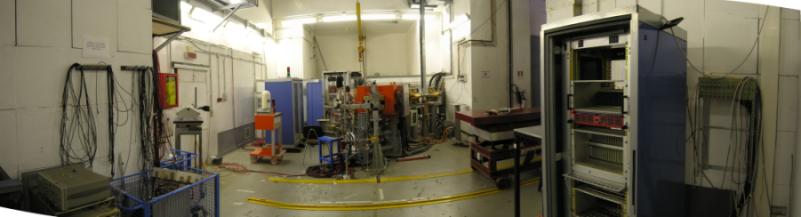 B. Buonomo, G. Mazzitelli, L. Quintieri, P. Valente,with the support of the DAFNE operators and accelerator division staffand all the users who help us developing diagnostic and improving the facility
SuperB workshop, Orsay 15-18/2/09
Claudia Cecchi
The DAFNE BTF
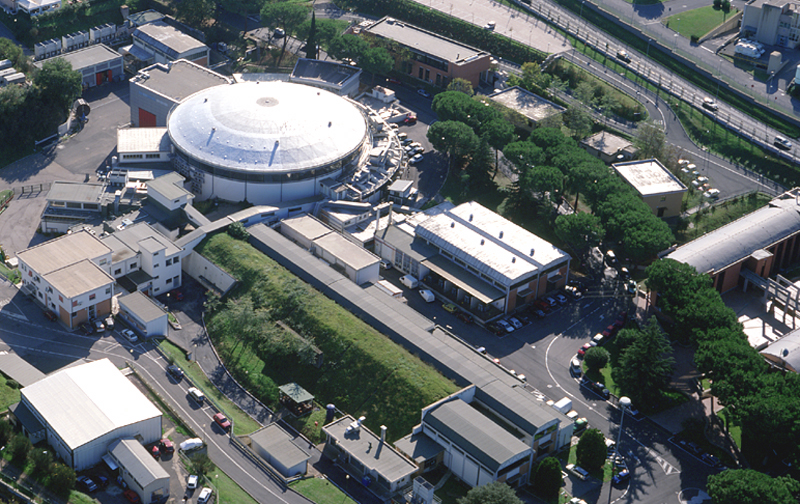 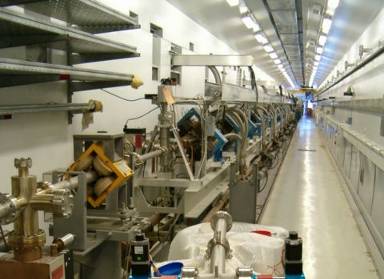 BTF
high current Linac:
 1 - 500 mA e- 100 mA e+, 
 1 - 10 ns pulses, at least 107 particles
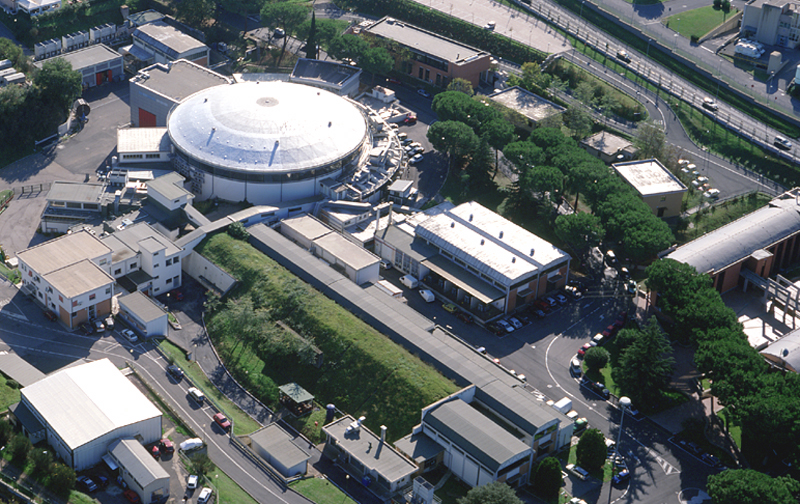 The BTF is a e-/e+ test-beam facility in the Frascati DAFNE collider complex
Need to attenuate the primary beam:
 Single particle regime is ideal for detector testing purposes
 Allows to tune the beam intensity 
 Allows to tune the beam energy
G. Mazzitelli – CSN1 La Sapienza -28 Jan. 2009
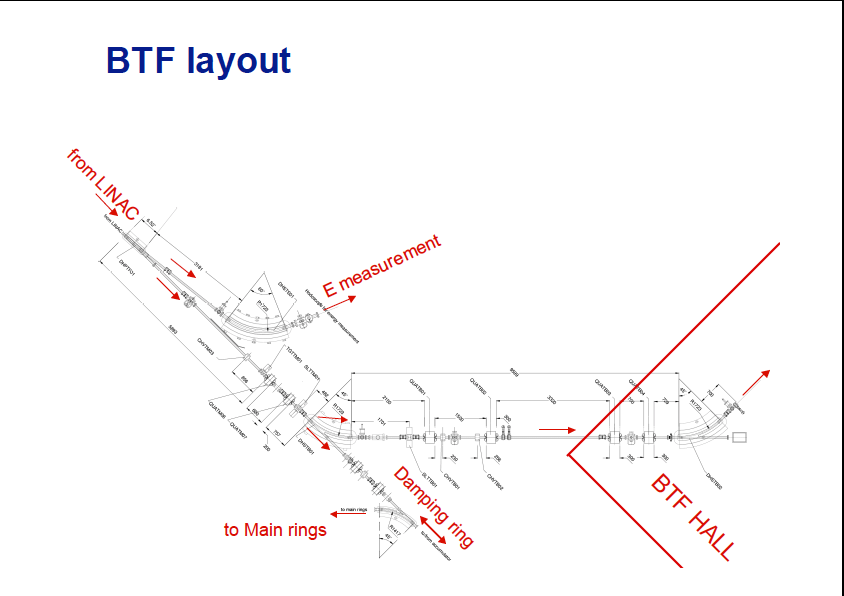 SuperB workshop, Orsay 15-18/2/09
Claudia Cecchi
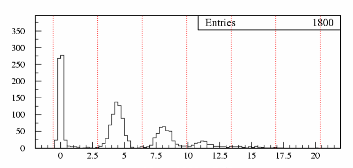 0
1e-
2e-
3e-
detector
LINAC Beam 1-500 mA
W slits
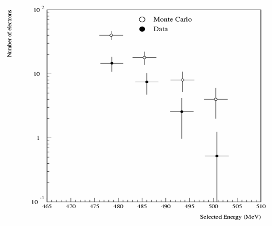 N. of particles
450 magnet
Selected energy (MeV)
LINAC beam attenuation
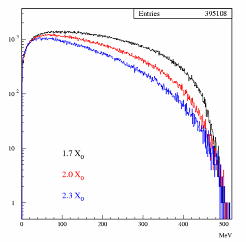 103
102
10
1
0
100
300
500
tunable Cu target:
1.7, 2.0, 2.3 X0
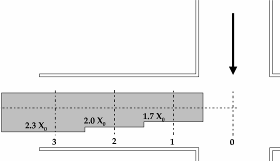 G. Mazzitelli – CSN1 La Sapienza -28 Jan. 2009
BTF beam characteristic
Beam (e- or e+) intensity can be adjusted by means of the energy dispersion and collimators, down to single particle per pulses
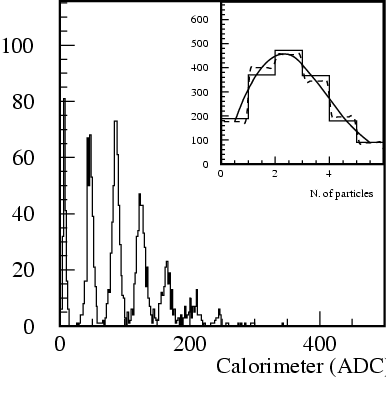 Number	 (particles/pulse)	 	1105		11010 	
Energy	(MeV)			25-500		25750 	
Repetition rate (Hz)		20-50		50 	 	
Pulse Duration (ns)		10		1 or 10 	
p resolution 			1%
Spot size (mm)		sx,y ≈ 2 (single particle) up to 10*10 (high multiplicity)
Divergence (mmrad)	 s’x,y ≈ 2 (single particle) up to 10 (high multiplicity)
Multi-purpose facility: 
 H.E. detector calibration and setup
 Low energy calorimetry & resolution
 Low energy electromagnetic interaction studies
 High multiplicity efficiency
 Detectors aging and efficiency
 Beam diagnostics
G. Mazzitelli – CSN1 La Sapienza -28 Jan. 2009
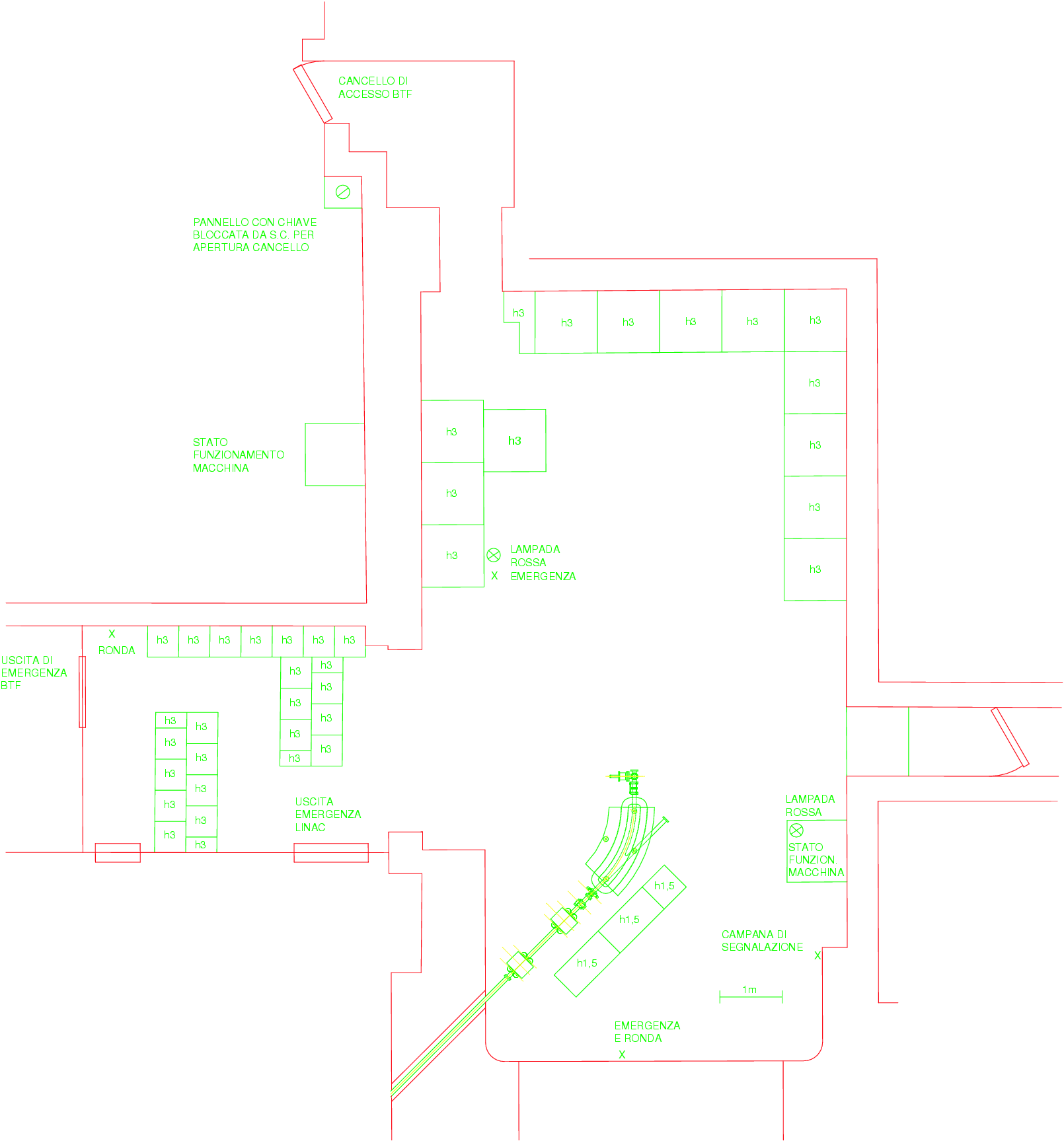 5.5 m
4 m
Linac tunnel
Equipment: infrastructure
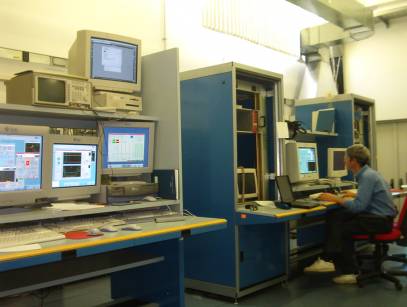 one meeting room (WiFi)
 one guest office (LAN-WiFi)
Control room:
Pc’s, Controls console, printercabling, crate and racks, etc
main entrance: radioprotection wallcan be removed on demand
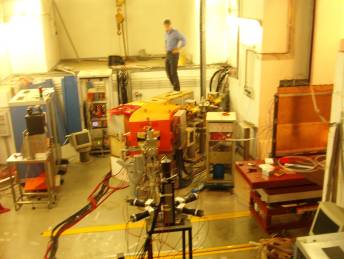 G. Mazzitelli – CSN1 La Sapienza -28 Jan. 2009
Equipment: infrastructure
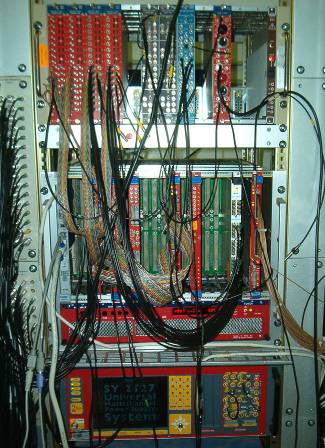 permanent DAQ TDC/QDC/ADC/scaler/disc. available
 NIM, VME, CAMAC Branch, VME controllers
 ‘Devil’/VMIC VME and CAMAC controller, NIM modules
 Remotely controlled trolley
 Gas system
 HV system…
 crates, rack, etc.
Noble Gas
C2H6
CO2
C4H10
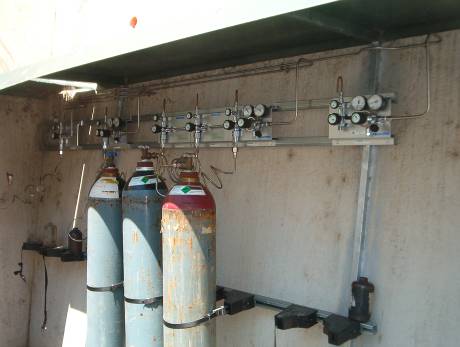 HV SY2527 (3/4KV neg, 3/4KV pos, 15KV pos)
 40 ch. CAEN SY127 pos.
 Cabling BTF HALL-BTF CR 
 Network: Wi-Fi, dedicated-LAN, WAN, printer
           http://www.lnf.infn.it/acceleratori/btf/
G. Mazzitelli – CSN1 La Sapienza -28 Jan. 2009
Equipment: Diagnostics
low multiplicity diagnostic (1-100):
(back detector)
lead glass, 5×5×35 - 10×10×35 cm 
PbWO4 crystal 3*3*11 cm
lead/scintillator fibers (KLOE type), 25×50×30  cm
NaI high resolution 30×30 cm
(front/trigger detector/not destructive/tracking)
multipurpose plastic scintillators 10x10x0.5 cm, 10x30x0.5 cm,1x15x0,5 cm
hodoscope; two bundle of 1 mm fiber for a total active area of 48x48 mm2 
Silicon tracker (high gain)
3GEM (Gas Electron Multiplier) detector
2×2 mm spot size in fiber hodoscope
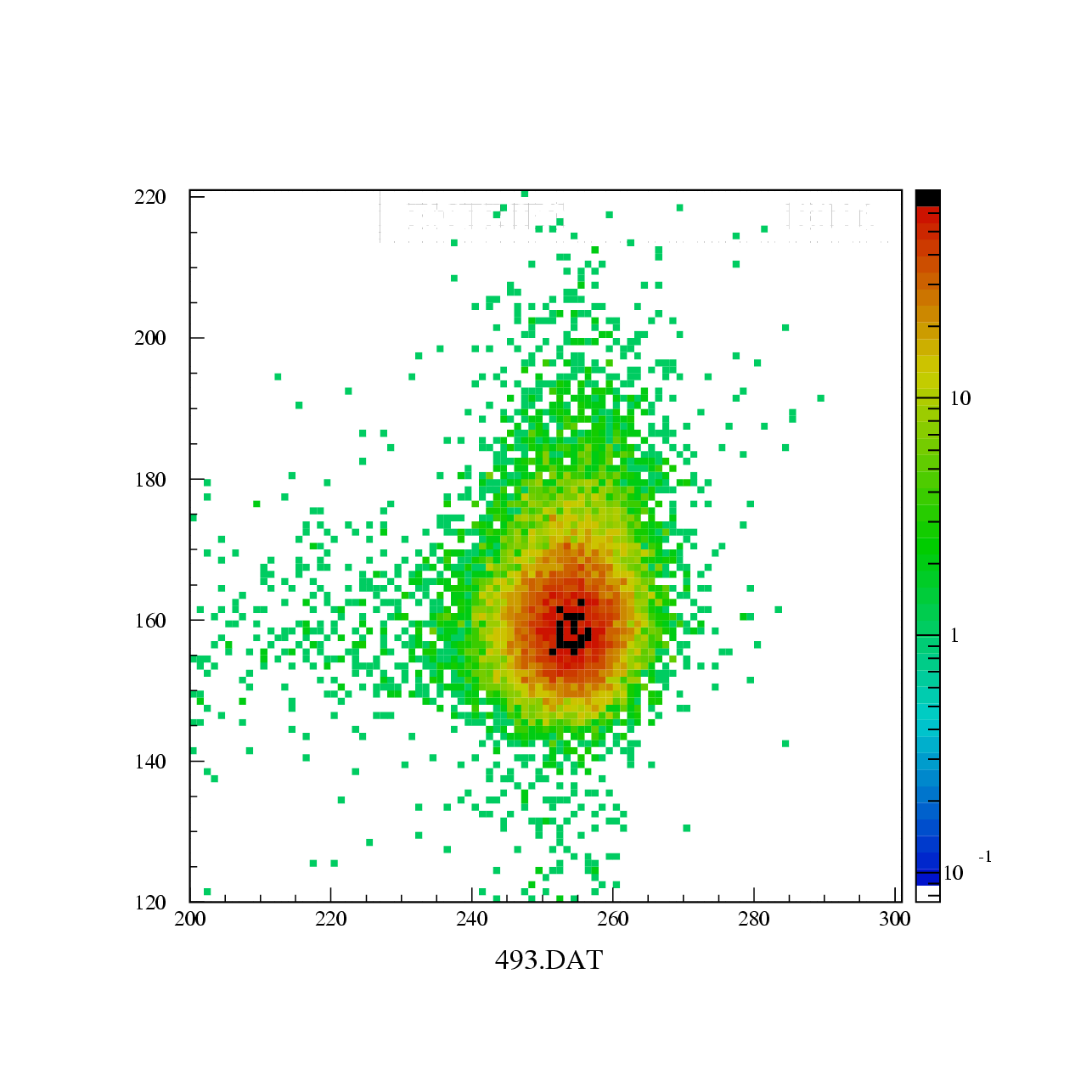 2×2 mm spot size in Silicon XY chamber
G. Mazzitelli – CSN1 La Sapienza -28 Jan. 2009
BTF photon tagged sourceAGILE GRID photon calibration
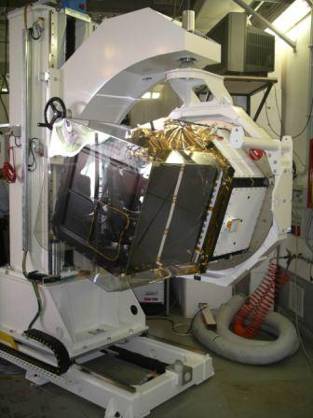 The AGILE Gamma Ray Imaging Detector calibration at BTF is aimed at obtaining detailed data on all possible geometries and conditions. BTF can provide data in the most significant energy region (20-700 MeV)
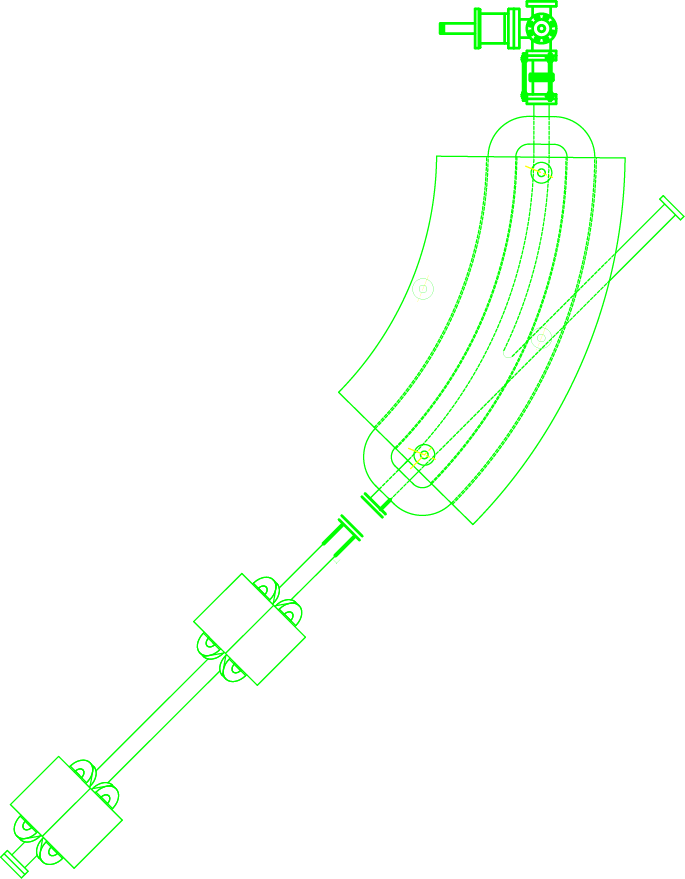 spectrometer
silicon detector
silicon tagging target
AGILE
GRID
Be window
G. Mazzitelli – CSN1 La Sapienza -28 Jan. 2009
Frascati Tagged Photons
Calculated and measured photon energies are well correlated

Calculated photon energy should be rather precise, much better
     than their measured resolution of 33 MeV (7.8%), 

 Lowest photon energies seem to be ~50 MeV
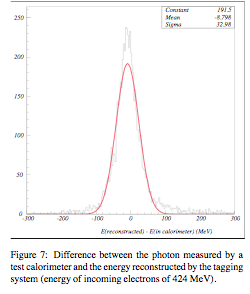 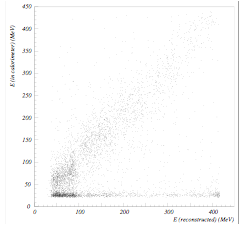 G. Eigen, SuperB meeting Orsay, 16/02/2009
23
Application form to access BTF
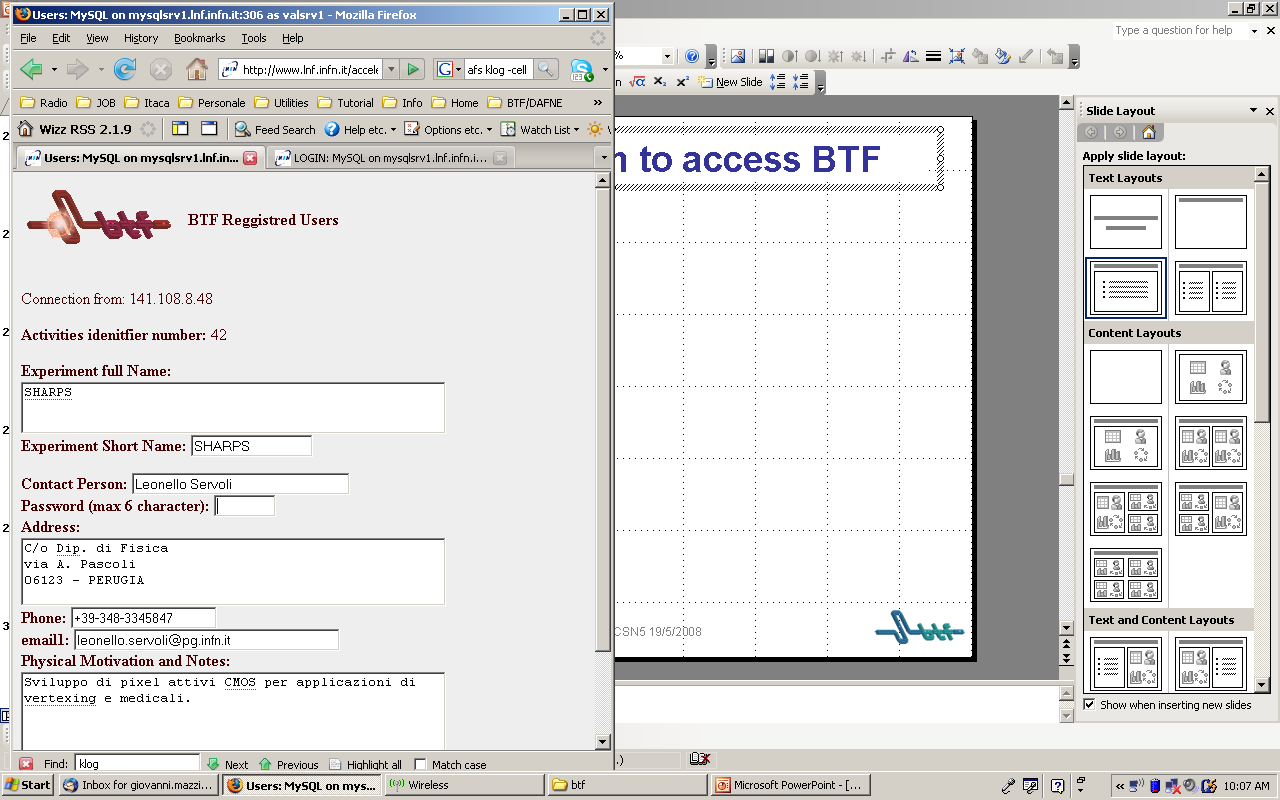 Pasquale Di Nezza - INFN, LNF
Flavio Gatti - INFN, Genova
Clara Matteuzzi (Chairperson) - INFN, Milano
Giovanni Mazzitelli (Responsible) - INFN, LNF
Antonio Passeri - INFN, Roma III
Paolo Valente - INFN, Roma I
Beam Test Facility Secretariat: Annette Donkerlo
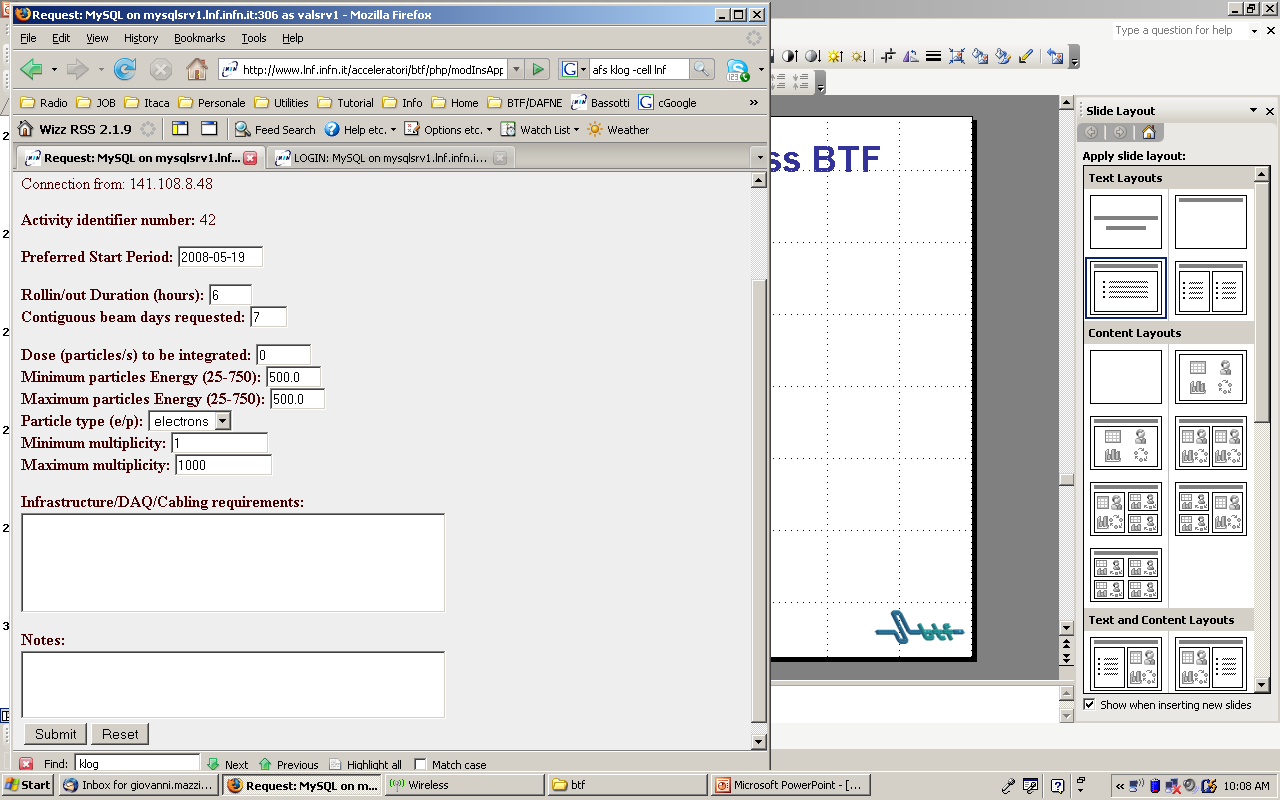 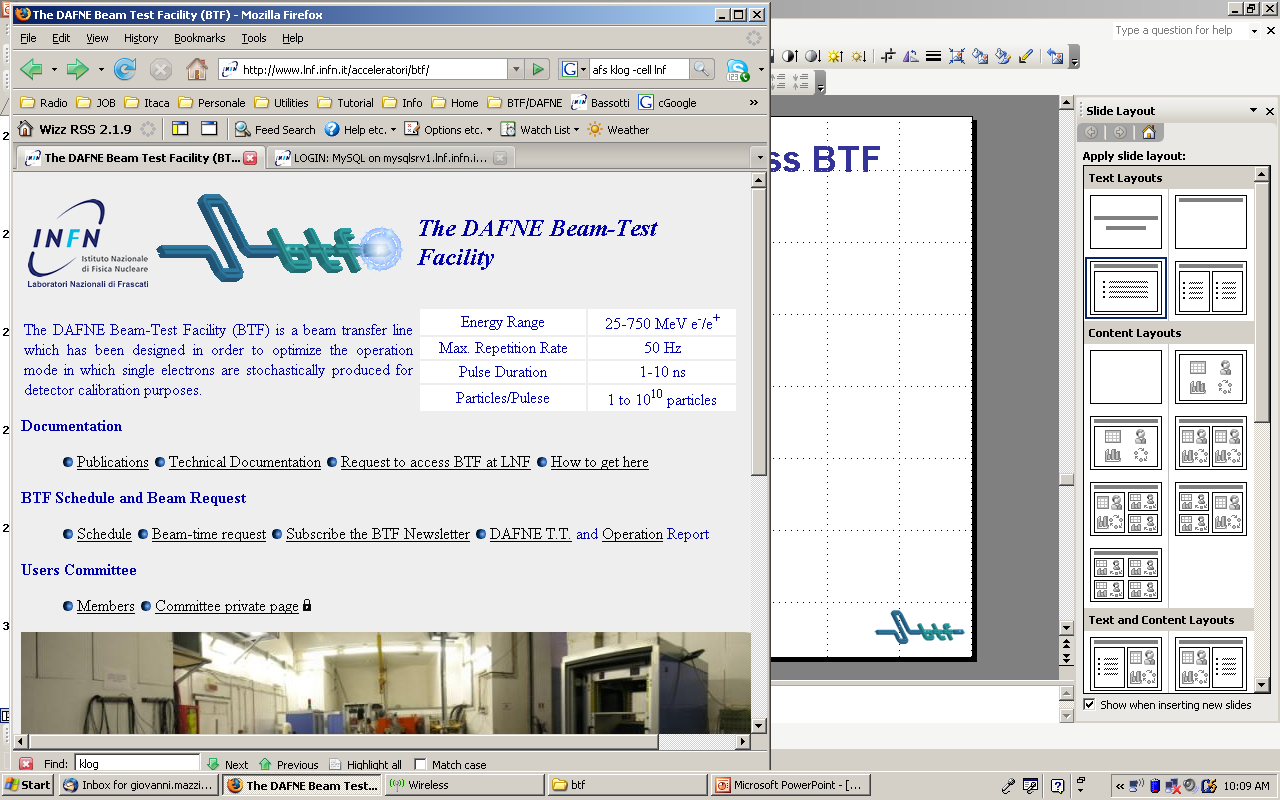 G. Mazzitelli – CSN1 La Sapienza -28 Jan. 2009
General information
technical documentation for users and operators is available on the web as well as beam request, shift archive, schedule, documentation, virtual logbook, etc
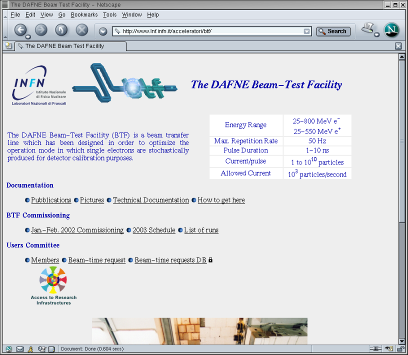 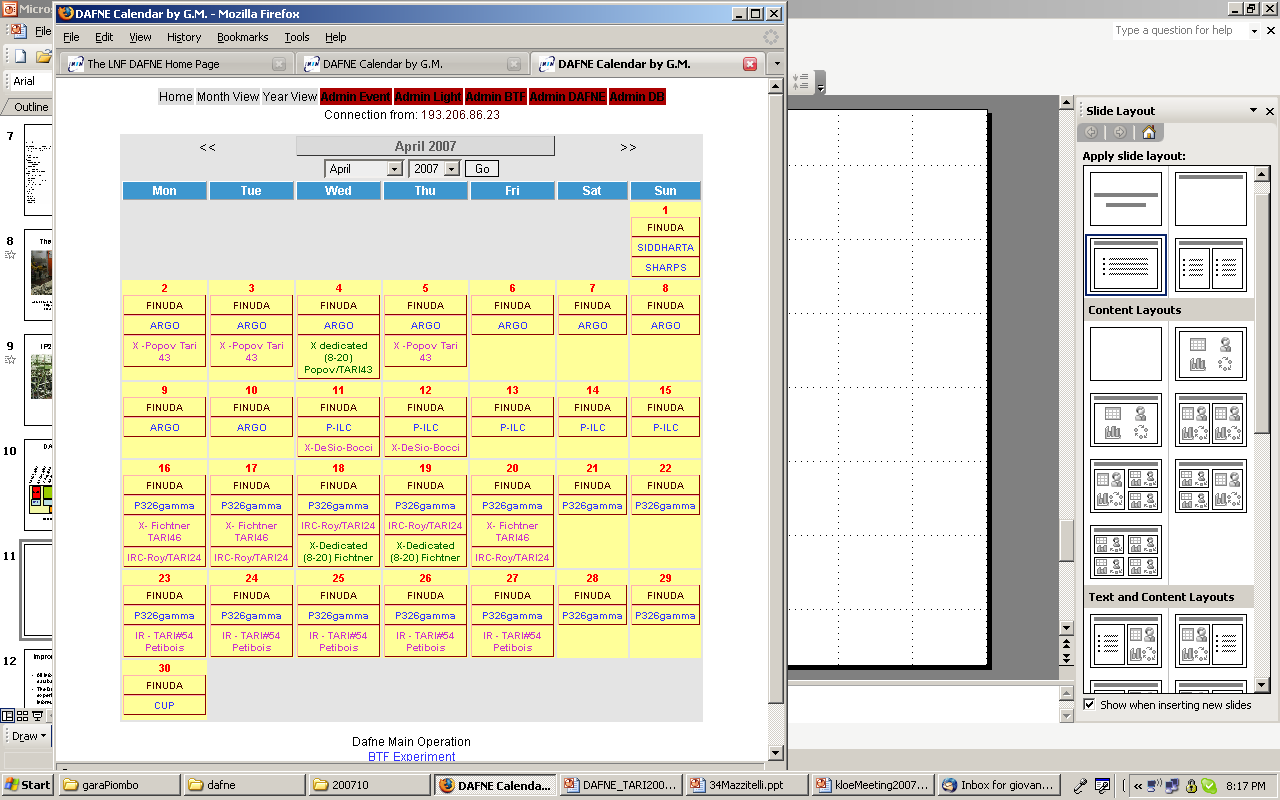 http://www.lnf.infn.it/acceleratori/btf/
The BTF was widely used as a TARI facility in the EU 6th Framework Program
…and will be involved in the EU 7th Framework Program
G. Mazzitelli – CSN1 La Sapienza -28 Jan. 2009
DESY
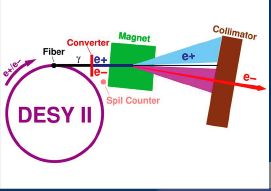 SuperB workshop, Orsay 15-18/2/09
Claudia Cecchi
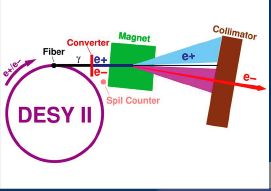 DESY TEST BEAM
Three test beam lines with 1-6 GeV electrons
 Very simple system, non beam optics, only momentum selection via magnet
Bremsstrahlung beam generated by a carbon fiber in the circulting beam of electorn/positron synchrotron DESYII

Photons are converted to electron/positron pairs with a metal plate
Beam is psread out into a horizontal fan with a dipole magnet. Collimator cuts out final beam

DESYII: mainy injector for DORIS and PETRA (synchrotron sources
 Test beam runsin PETRA mode: every fourth cycle (320 ms) single bunches with 3*1010 electrons (1*1010 positrons) at 7 GeV
 Revolution frequency 1 MHz, the RF frequency 500 MHz, and the bunch length around 30 ps. Average radius 46.6m
SuperB workshop, Orsay 15-18/2/09
Claudia Cecchi
Conversion target (secondary target)
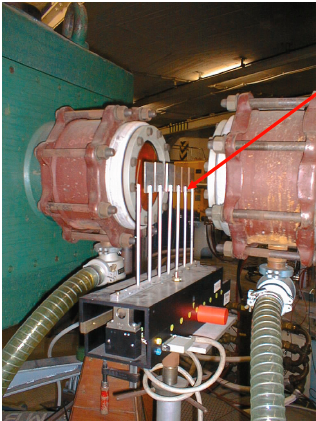 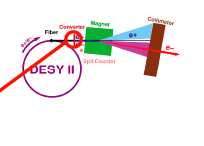 Different conversion targets available 
Cu, Al
The selection of the conversion target
 is under control of the teat beam user
SuperB workshop, Orsay 15-18/2/09
Claudia Cecchi
Selection magnet location
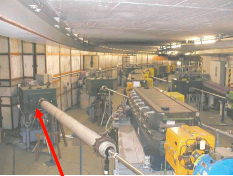 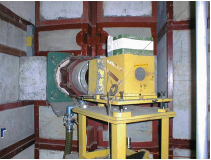 FINAL COLLIMATOR
IN AREA
MAGNET
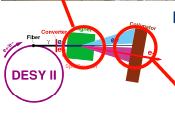 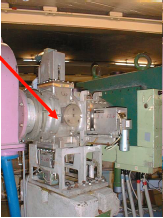 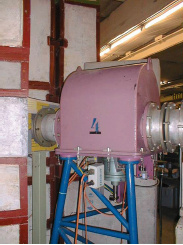 BEAM SHUTTER
COLLIMATOR
SuperB workshop, Orsay 15-18/2/09
Claudia Cecchi
DESY TEST BEAM LAYOUT
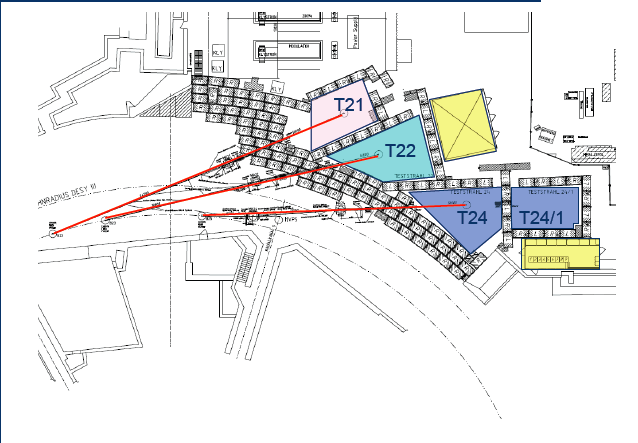 SuperB workshop, Orsay 15-18/2/09
Claudia Cecchi
Facilities for test beam users
All three test beam lines have:
 Interlock system
 magnet control
 patch panels with preinstalled cables
 Gas warning systems
 fast internet connection (DHCP)
 You have to bring
 your Data Acquisition incl. computers
 trigger scintillators
SuperB workshop, Orsay 15-18/2/09
Claudia Cecchi
AVAILABILITY
Machine study weeks every 6 weeks planned  detailed schedule available
 User can apply for beam time through DESY test beam coordinators  up to three weeks possible, longer term negotiable
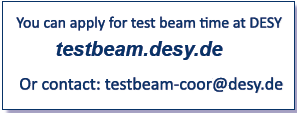 Expect running of 10-11 months in 2010, similarly as in 2009 

 Every 80 ms one burst

 Typically 1 electron/event, 1% probability to have 2

 Nobert Meyners is in charge of test beams at DESY

 Web page: http://adweb.desy.de/~testbeam/
SuperB workshop, Orsay 15-18/2/09
Claudia Cecchi
DESY Test 2009 Schedule
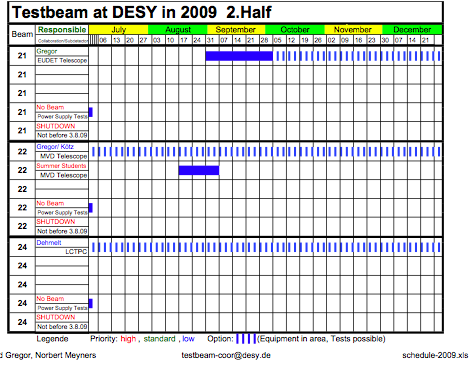 G. Eigen, SuperB meeting Orsay, 16/02/2009
33
IHEP
Beijing 
Test Beam Facility
SuperB workshop, Orsay 15-18/2/09
Claudia Cecchi
Location is in hall 10
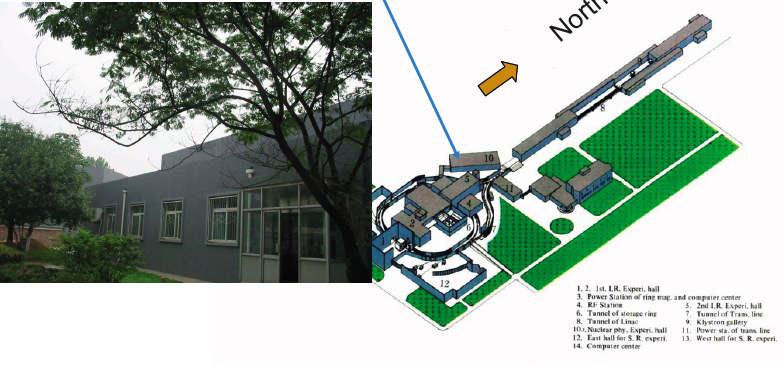 SuperB workshop, Orsay 15-18/2/09
Claudia Cecchi
Introduction
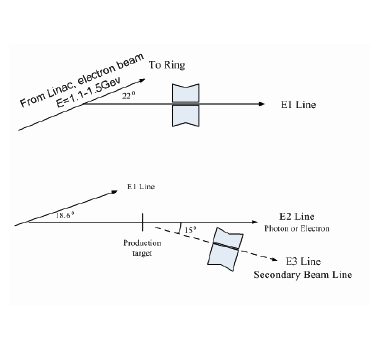 LINAC beam which has a bend of 22deg into the hall 10. E1 line
 two dipole magnets inserted into the E1 line, beam bend by 18.6deg, E2 line
 E3 line is a secondary beam produced by electron impinging target. Particles that are at fixed angular acceptance of 15deg enter a spectrometer and are transported to the beam test area.
SuperB workshop, Orsay 15-18/2/09
Claudia Cecchi
Basic equipments in hall 10
In hall 10 equipped area 
of 540 m2
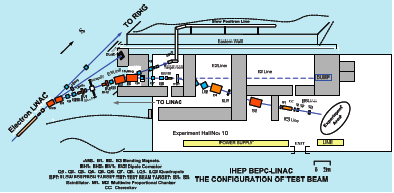 E1 and E2 electron beam line 
20m, and 29 m long respectively

E3 line provided with a spectrometer 
23m long
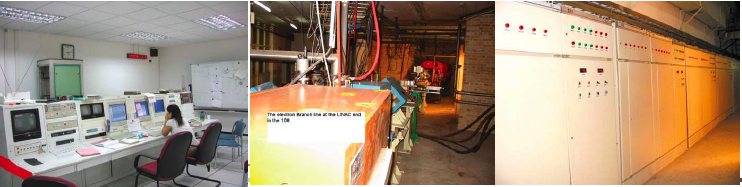 SuperB workshop, Orsay 15-18/2/09
Claudia Cecchi
SPECTROMETER
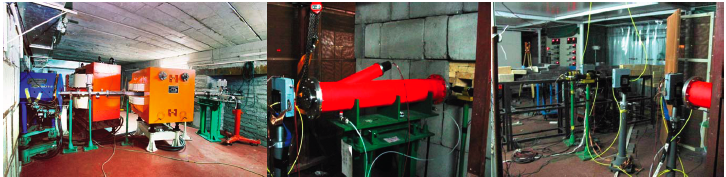 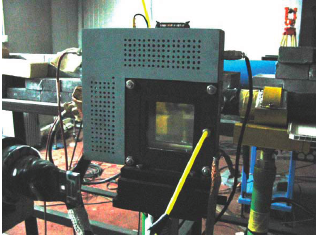 Magnetic spectrometer on E3 line has a momentum resolution of 1%, two running modes to detect both positive and negative particles.
In the spectrometer detector contains Cherenkov counters, TOF counters and MWPC.
SuperB workshop, Orsay 15-18/2/09
Claudia Cecchi
Detectors and performances
Cherenkov counter
CO2 gas cherenkov counter provide identification of electrons and pions. Efficiency of selection 99%.
 Three scintillator counters
Time of flight of particels measured to identify pions and protons. Time resolution 200ps
 Three Multi Wire Proportional Chambers
Each chamber has 1 anode side and 2 cathode sides with 32 induced strips. Strip width 4.2 mm. Position resolution less than 300μm. dE/dx resolution 50%.
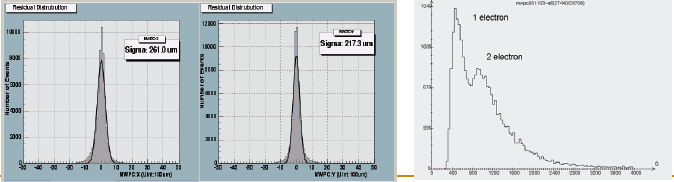 SuperB workshop, Orsay 15-18/2/09
Claudia Cecchi
Operation parameters
Primary electron beam from LINAC:
 Intensity 1010 e/bunch
 Energy 1.1-1.9 GeV
 Secondary beam:  e±, π±, p from 300MeV/c up to 1.3 Gev/C
 target material: Carbon, Berillium, Cu
 derivative angle: fixed forward orientation of 15deg
Momentum resolution 1%
http://www.ihep.ac.cn/english/enews/080409.htm
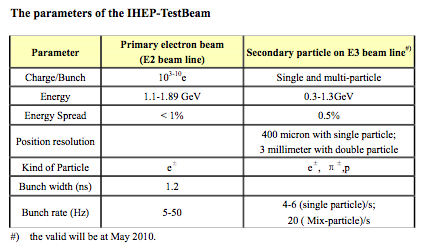 SuperB workshop, Orsay 15-18/2/09
Claudia Cecchi
Comparison of TBFs
* A cycle is 33.6-48 sec
**At VEPP 4, photon is produced via Compton scattering
G. Eigen, SuperB meeting Orsay, 16/02/2009
41
Conclusions
Low energy: BTF in Frascati seems to be the best option

Medium and high energy: CERN (DESY) would be the best solution


To be ready for a TB in 2009:
 fix as soon as possible final dimensions
of crystals (8 crystals already ordered by Perugia and Rome but not yet in production waiting for the geometry). Procurement of the remaining crystals need a planning.

Mechanical structure for the BT has to be designed after results from mechanical measurements with small pieces

Ask for beam time at CERN as soon as possible, schedule in Frascati is less crowded
SuperB workshop, Orsay 15-18/2/09
Claudia Cecchi